починочок
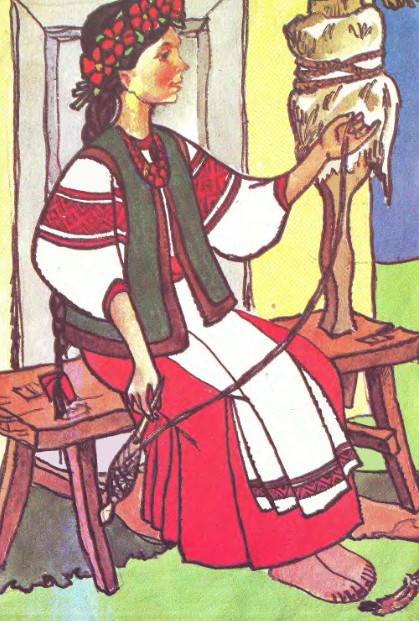 кужілочка
веретено